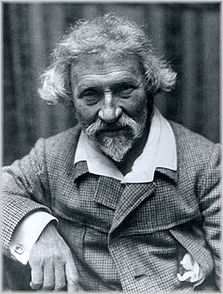 Подготовили
Ученицы 11А класа
ЗОШ №65
Кинебас Наталия и 
Харьковская Юлия
Илья Репин
1844-1930
Илья Ефимович Репин (24 июля  1844, Чугуев, Российская империя — 29 сентября 1930, Куоккала, Финляндия) — русский художник-живописец, мастер портрета, исторических и бытовых сцен. Академик Императорской Академии Художеств.
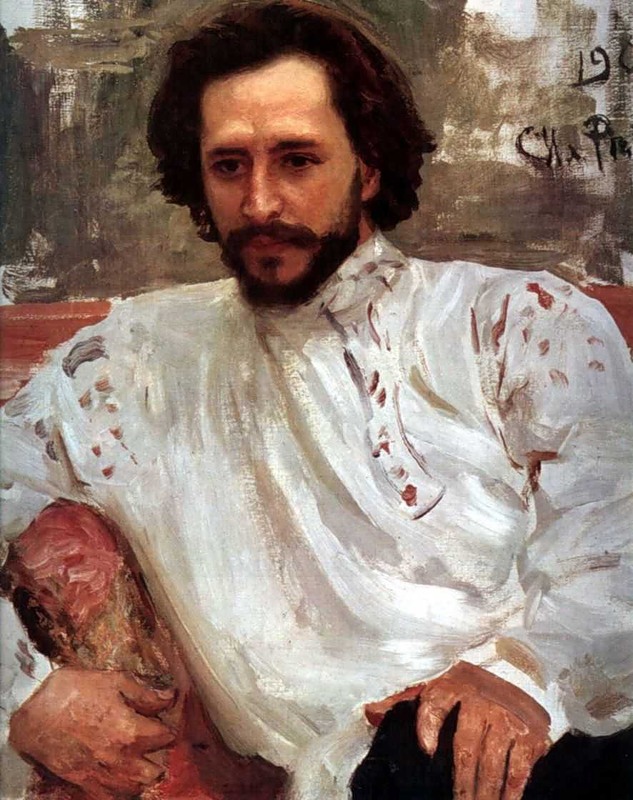 Письмо запорожцев турецкому султану, тема картины с которой И. Репин начал работу с 1880 года и создал ряд эскизов к основной и окончательной работе над запорожцами, которую закончил в 1891 году.
Запорожцы пишут письмо турецкому султану 1880-91
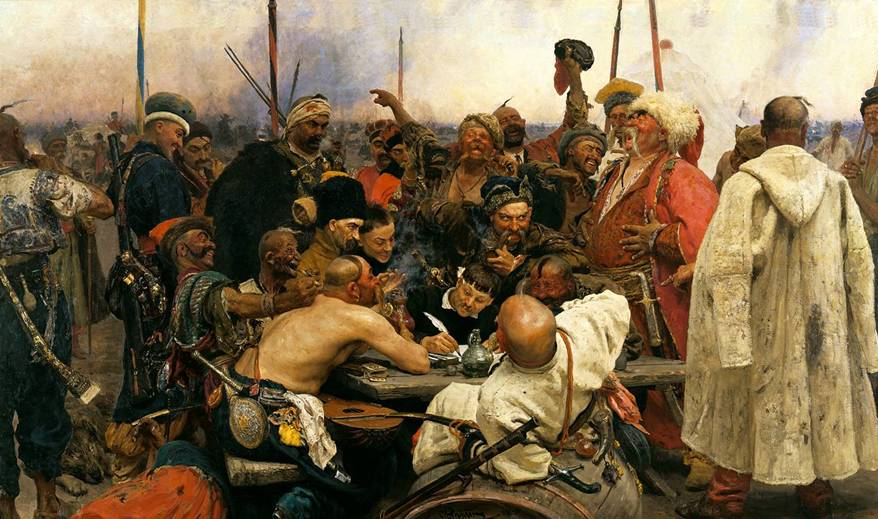 Бурлаки на Волге
1871 год — «Бурлаки на Волге», как законченное произведение впервые было показано на выставке.
1873 год — закончил писать картину «Бурлаки на Волге».
Бурлаки на Волге
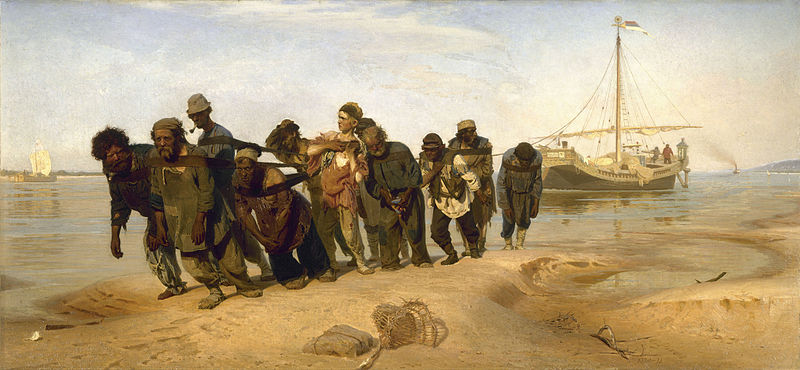 Иван Грозный и сын егоИван
Полотно «Иван Грозный и сын его Иван 16 ноября 1581 года» относится к числу самых известных произведений И. Е. Репина. По признанию художника, замысел картины впервые возник у него в 1882 году после концерта Римского-Корсакова.
Иван Грозный и сын егоИван
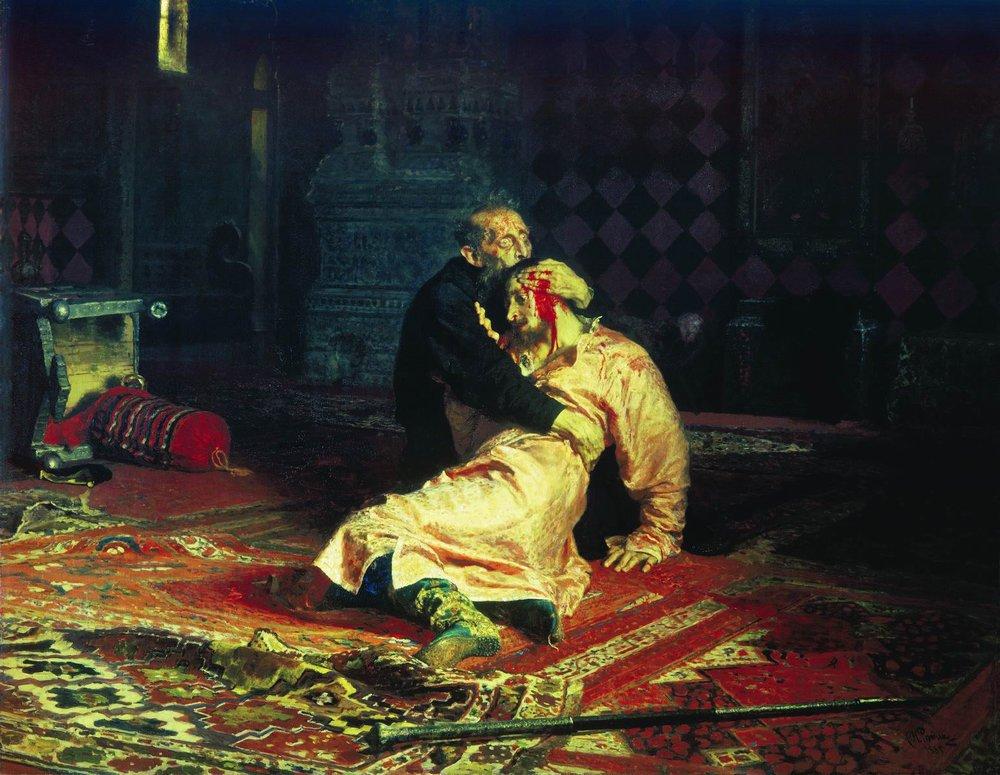 Актриса ПелагеяСтрепетова.
1878 году художник делает несколько карандашных набросков, изображающих актрису. Проходит еще три года, и Репин создает живописный портрет Стрепетовой, в котором она представлена в роли Лизаветы из пьесы А. Ф. Писемского «Горькая судьбина».
Актриса ПелагеяСтрепетова
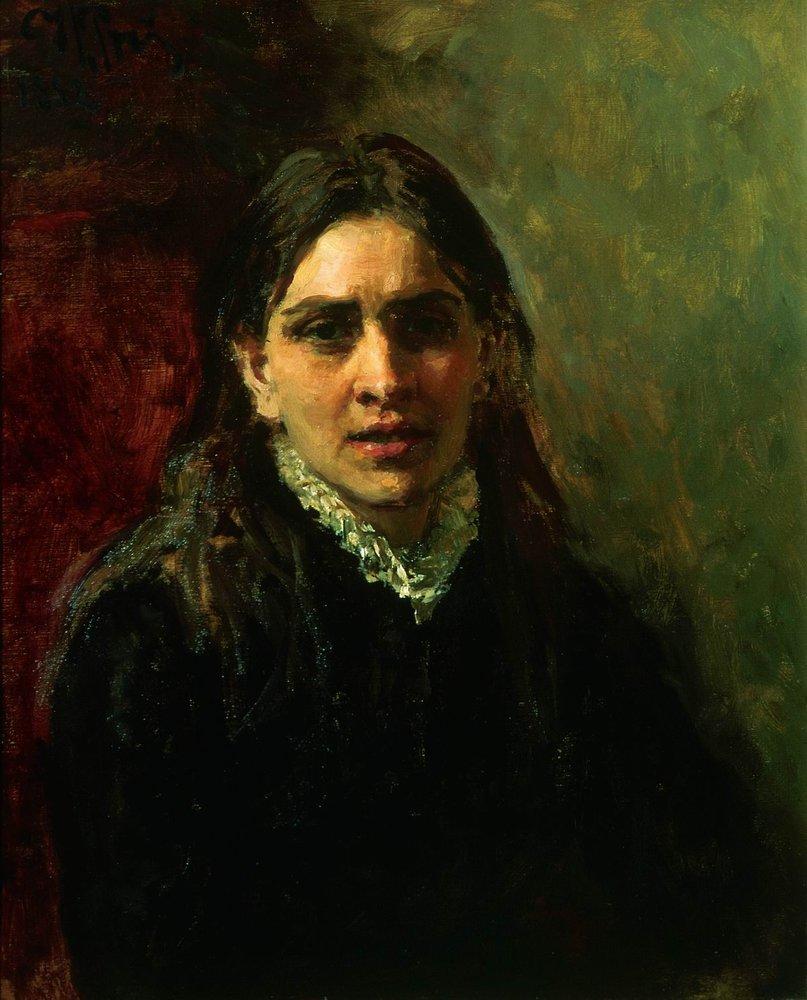 конец